Digital Literacy for the 21st Century
Session III – Telecommunications, Internet, & World Wide Webhttp://www.profburnett.com
Outline
Telecommunications, Internet, & World Wide Web
What are Telecommunication Services?
Digital Transformation
What is the Internet?
What is the World Wide Web?
How Do You Use the Worlds Wide Web?
Mobile Telecommunication Devices
Smartphone Capabilities
What is the Internet of Things (IoT)
10/17/2018
Copyright © Carl M. Burnett
2
Student Questions
Mike Feuerstein
Q1 – How to understand different technologies to use them more effectively. - Session I - VI
Q2 – Learn about the range of digital technologies and what they can do. - Session I - VI
Dennis Thornton
Q1 – Is digital technology the end game? – Session I – VI
Q2 – Difference between WiFi and mobile networks? – Session II & III
Yvette Lamb
Q1 – How is it (possible) that a range of devices (phone, computer, etc.) can connect and “know” how to work together.  - Session II & III
Q2 – Is there a key skill to master to understand digital technology? - Session I - VI
10/17/2018
Copyright © Carl M. Burnett
3
Student Questions
Karen Lechter
Q1 – How do I keep up with all the constant change in the digital world? - Session I - VI
Q2 – Will it become easier to use digital technology in the future or will things change too fast? - Session I - VI
Q3 – Is it hopeless for me to expect to be digitally literate as time goes on? - Session I - VI
10/17/2018
Copyright © Carl M. Burnett
4
10/17/2018
Copyright © Carl M. Burnett
5
What are Telecommunication Services?
Telecommunication Services are services provided by a telecommunication service provider.
Consumer telecommunication services include: 
Phone 
Television
Radio
Data
Internet
Security – Perimeter / Fire
Utilities – Electric & Water
Health Care – Remote Monitoring / Emergency Notification
10/17/2018
Copyright © Carl M. Burnett
6
Phone Telecommunication Services
Wired Telephone Services  
Plaint Old Telephone Service (POTS)
ISDN 
Data Network – Voice Over the Internet Protocol (VOIP)
Wireless Telephone Services (Mobile)
3G (Global System for Mobile Communication – GSM)
4G (Long Term Evolution – LTE) – (VOIP)
10/17/2018
Copyright © Carl M. Burnett
7
Global Navigation Satellite Systems (GNSS)
Global Positioning System (GPS) – US
Assisted Global Positioning Systems (A-GPS) - US 
Local Area Augmentation System (LAAS) - US
Global'naya Navigatsionnaya Sputnikovaya Sistema (GLONASS) - Russian
Galileo - EU
BeiDou-2 - China
NAVigation with Indian Constellation (NAVIC) - India
Quasi-Zenith Satellite System (QZSS) - Japan
10/17/2018
Copyright © Carl M. Burnett
8
Television Telecommunication Services
Broadcast Television
Standard Definition – SDTV (Shutdown in 2009)
Digital Television – DTV
High Definition Television - HDTV
Cable Television Services – Digital Television (DTV / HDTV)
Satellite Television Services - Digital Television (DTV / HDTV)
Streaming Internet Television Services
Digital Television (DTV / HDTV)
Internet Protocol Television - IPTV
10/17/2018
Copyright © Carl M. Burnett
9
How to Access Alternate Television Stations
Digital Broadcast
OTT Streaming Media Devices
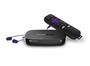 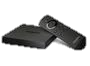 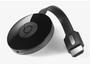 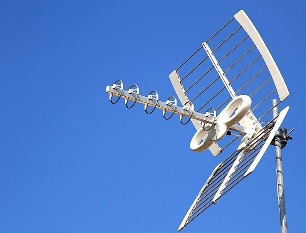 Amazon Fire
DMV – 108 Channels
Roku
ChromeCast
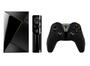 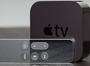 Nvidia Shield
Apple TV
Online Sites
10/17/2018
Copyright © Carl M. Burnett
10
Radio Telecommunication Services
Broadcast Radio
Terrestrial Digital Radio Broadcasting
Digital Audio Broadcasting
Satellite Radio Services
10/17/2018
Copyright © Carl M. Burnett
11
Data Telecommunication Services
Internet Services
Home Energy Monitoring Services
Home Alarm Services
Telemedicine
Home Emergency Health Care Monitoring Services
10/17/2018
Copyright © Carl M. Burnett
12
What is the Internet?
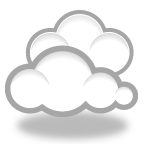 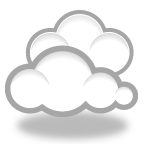 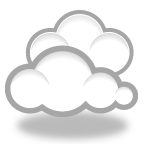 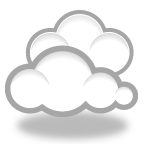 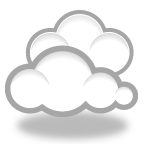 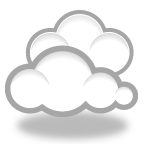 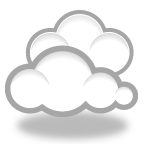 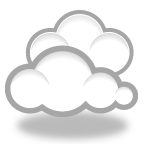 MANs
MANs
CANs
CANs
CANs
WANs
WANs
WANs
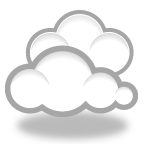 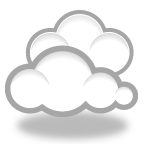 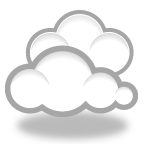 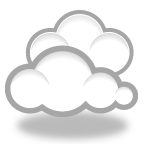 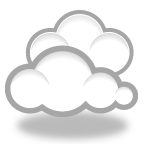 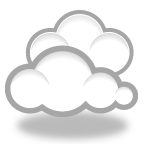 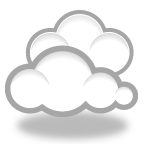 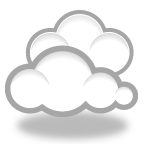 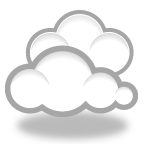 LANs
LANs
LANs
LANs
LANs
LANs
LANs
LANs
LANs
10/17/2018
Copyright © Carl M. Burnett
14
Digital Convergence
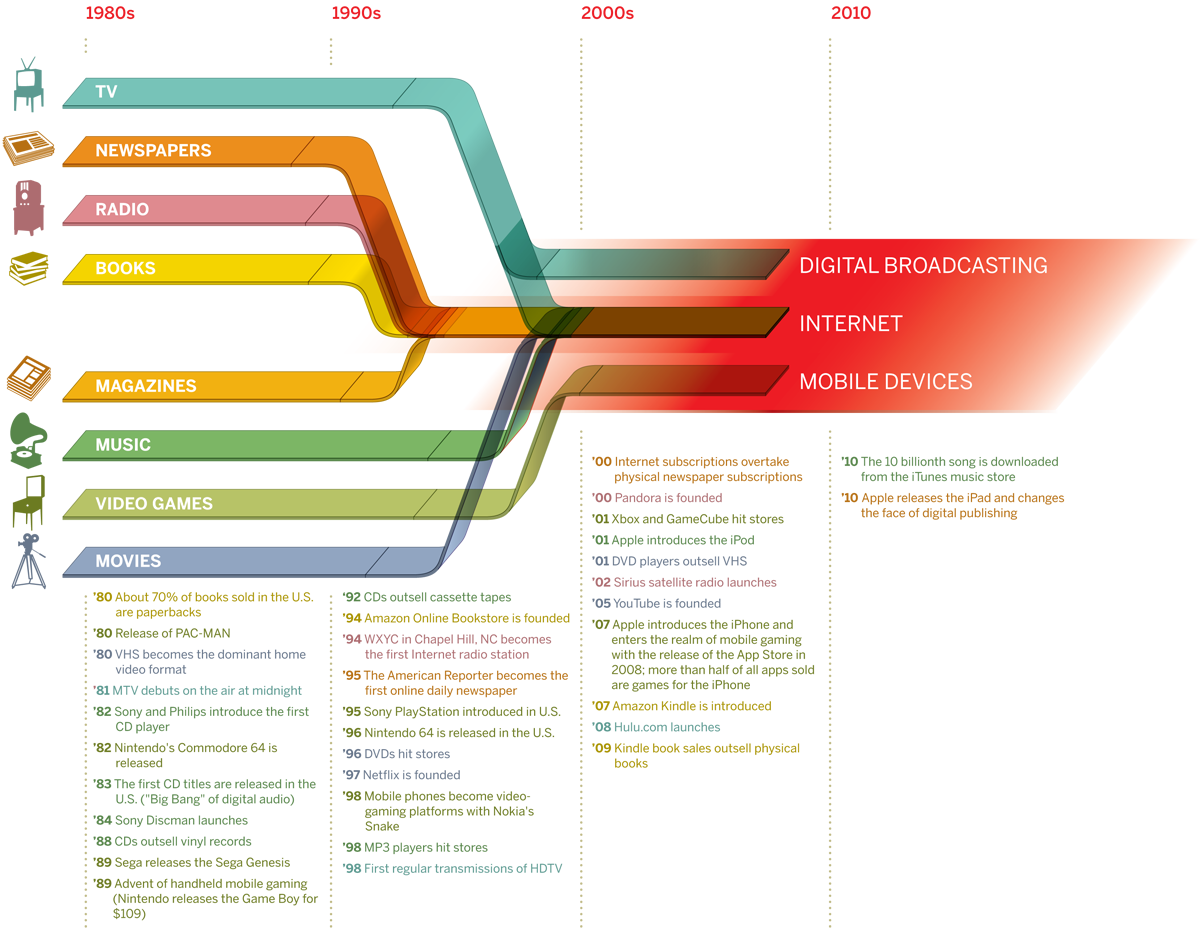 10/17/2018
Copyright © Carl M. Burnett
15
Student Exercise 1
List the digital telecommunication devices your interact with daily.

List the primary telecommunication device you use?
What is the operating system and version is used in your of your primary telecommunication device ?
How do your telecommunication devices connect to a network.(Wired, WiFi, or Mobile)
Share your lists with a classmate.
10/17/2018
Copyright © Carl M. Burnett
16
What is the World Wide Web?
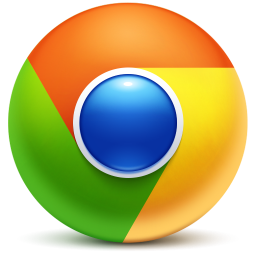 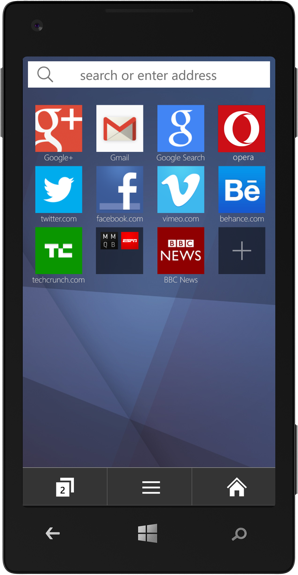 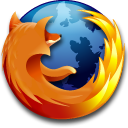 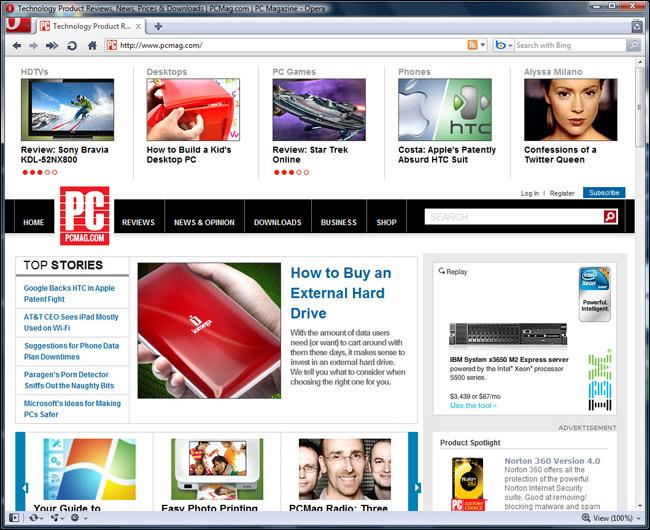 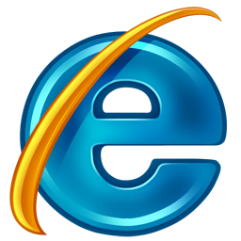 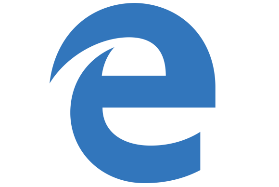 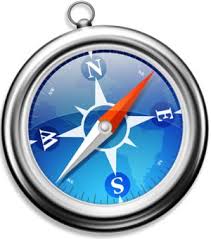 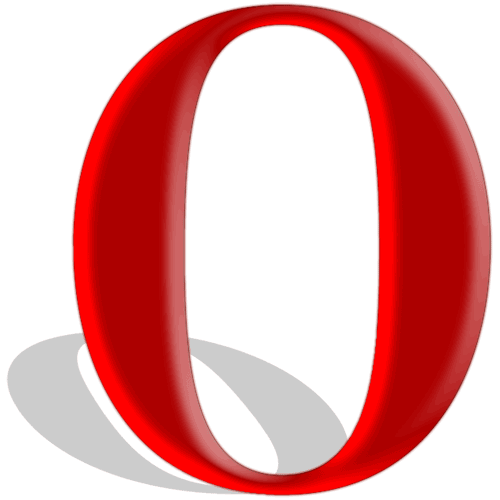 10/17/2018
Copyright © Carl M. Burnett
17
What is the World Wide Web?
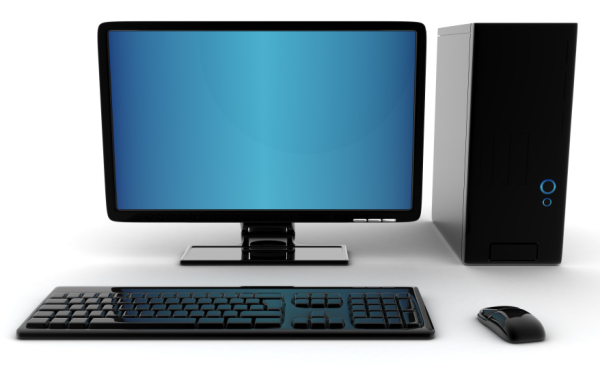 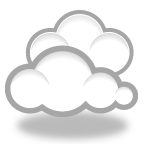 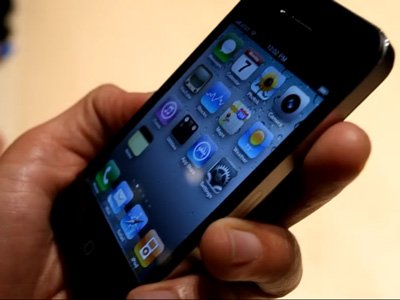 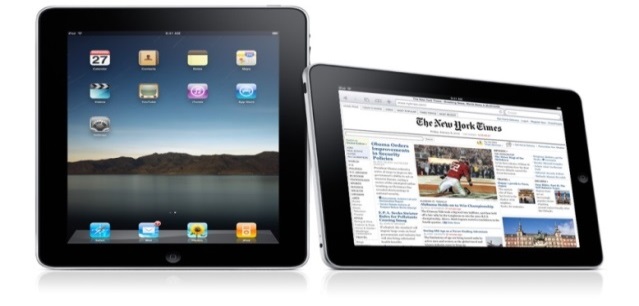 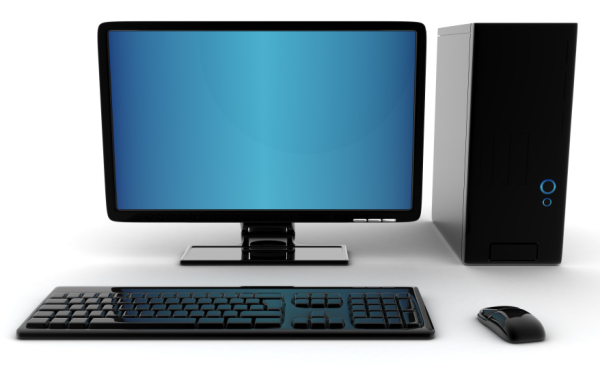 8/1/2014
Copyright © Carl M. Burnett
18
How Do People Use the Worlds Wide Web?
Surf
Online Apps
Text Messaging
Email
Netflix
Hulu
Google
Facebook
YouTube
Wikipedia
Amazon
Yahoo
MS Office 365
Skype
10/17/2018
Copyright © Carl M. Burnett
19
Mobile Telecommunication Devices
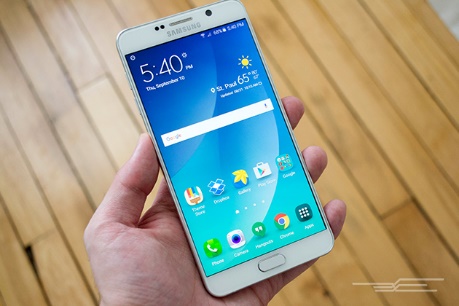 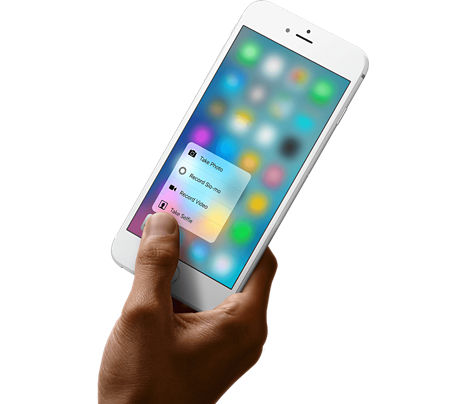 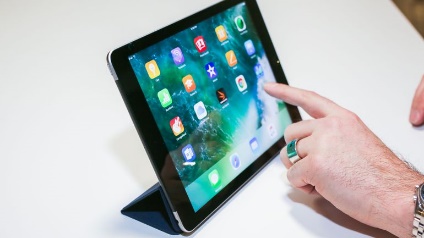 Samsung Galaxy 
Android Phone
Apple iPad
Apple iPhone
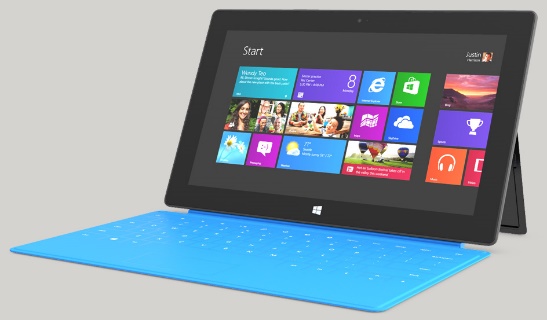 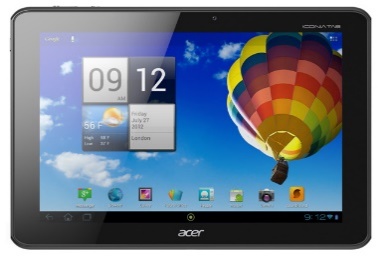 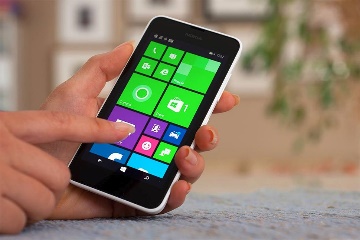 Acer Android Tablet
Windows Surface Tablet
Windows iPhone
10/17/2018
Copyright © Carl M. Burnett
20
Windows Device Group
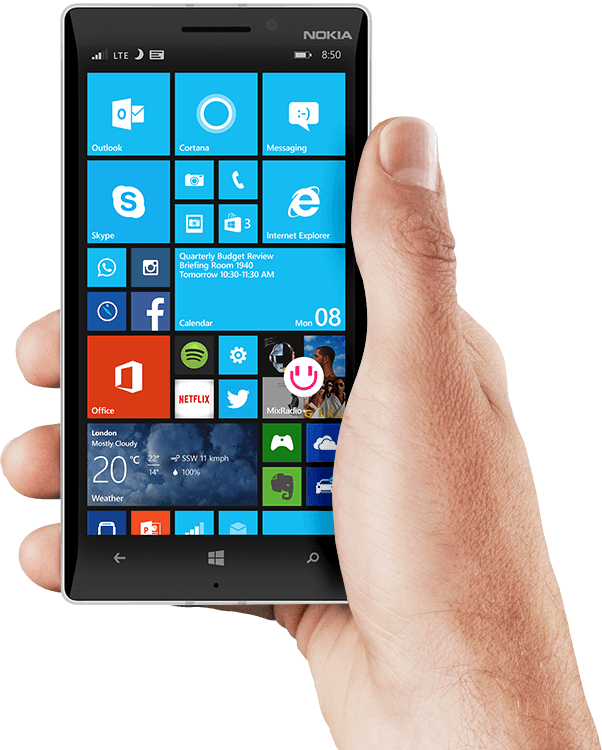 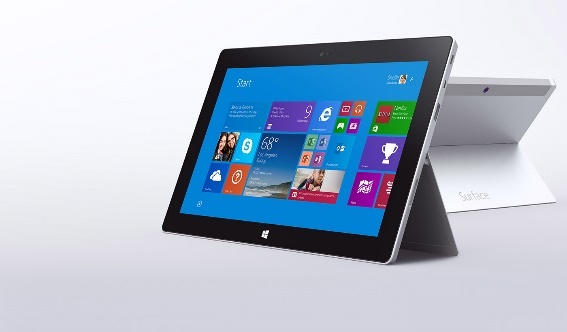 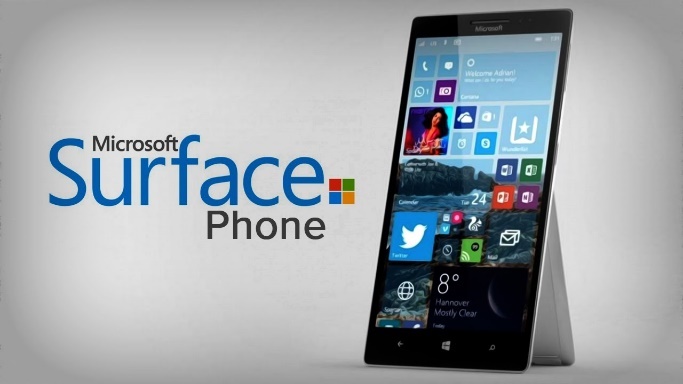 Surface Tablet
Windows Phone
Surface Phone(2018)
Windows OS 10
10/17/2018
Copyright © Carl M. Burnett
21
Android Phone
Google Android OS
2016 CNET Best Android Phones
2017 Best Android Phone Apps PC Magazine
10/17/2018
Copyright © Carl M. Burnett
22
Android Tablets
Google Android OS
2017 Best Android Tablets – PC Magazine
2017 Best Android Apps – Android Authority
10/17/2018
Copyright © Carl M. Burnett
23
iPhone
Apple iPhone Models
2017 Best iPhone Apps – PC Magazine
10/17/2018
Copyright © Carl M. Burnett
24
iPad
iPad Models
2017 Best iPad Apps – PC Magazine
10/17/2018
Copyright © Carl M. Burnett
25
Smartphone Handsfree Capabilities
Bluetooth technology
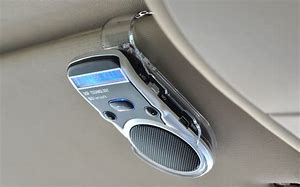 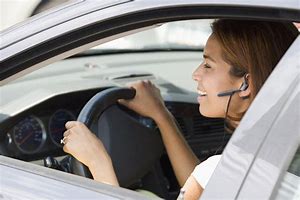 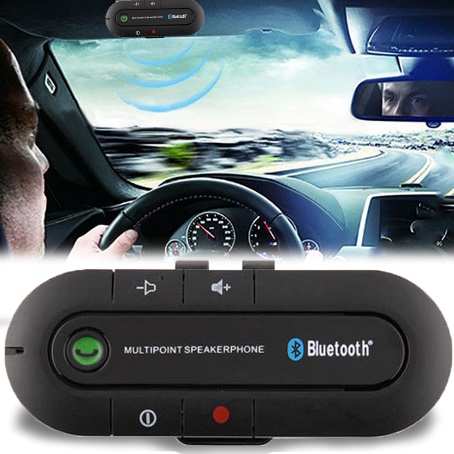 10/17/2018
Copyright © Carl M. Burnett
26
Student Exercise – Part II
Is you device configured to use the World Wide Web (WWW)?
If So - what Browser do you use?
How does your device manage files?
What apps do you use?
10/17/2018
Copyright © Carl M. Burnett
27
Additional Smartphone Capabilities
Speech to Text
Security Login Text (Banks & Funds)
Wireless Hotspot
Paying with your phone - NFC technology
Scan Barcodes, Find Deals
Mirror
Flashlight
Heart Rate Monitor Beats Per Minute
Location-based reminders
10/17/2018
Copyright © Carl M. Burnett
28
What is the IoT?
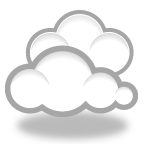 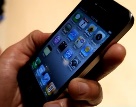 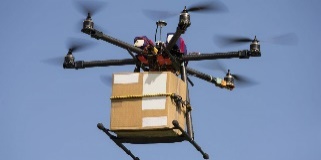 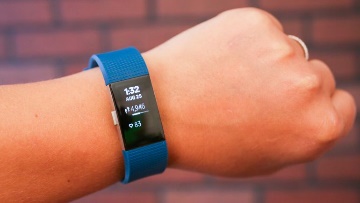 Internet of Things
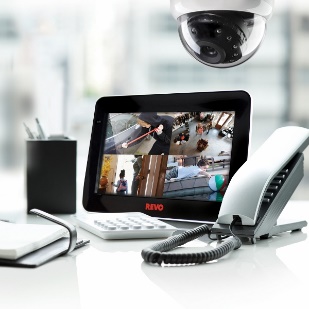 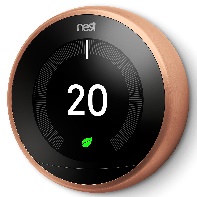 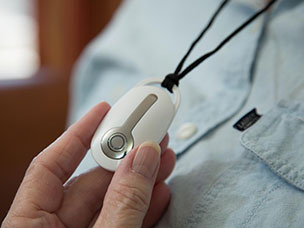 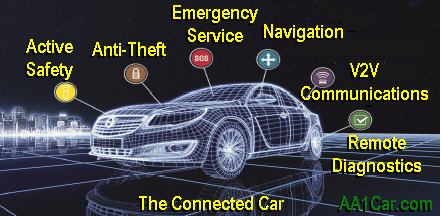 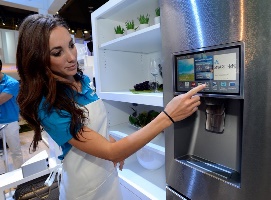 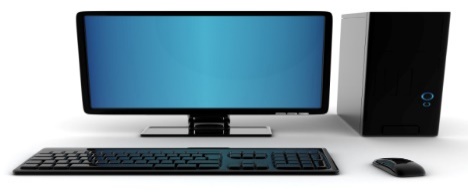 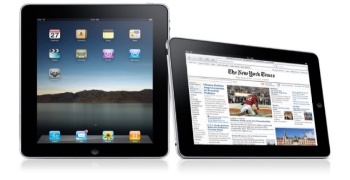 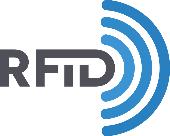 8/1/2014
Copyright © Carl M. Burnett
29
IoT – The New Things on the Internet
Wearable Technology
Activity Trackers
Biotelemetry 
Remote Monitoring 
Energy management
Environmental monitoring
Building and home automation
Home Appliances
Virtual Assistants

Remote Sensing
RFID - Automatic Identification and Data Capture (AIDC)
10/17/2018
Copyright © Carl M. Burnett
30
Wearable Technology
Activity Trackers
Biotelemetry
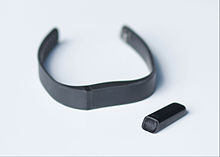 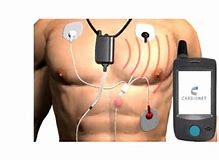 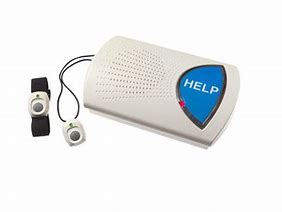 Valencell
BodyMedia
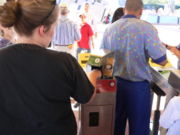 Smart Fabric
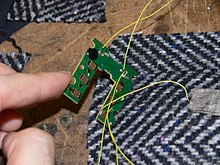 10/17/2018
Copyright © Carl M. Burnett
31
Remote Monitoring
Building and Home Automation
Energy Management
Environmental Monitoring
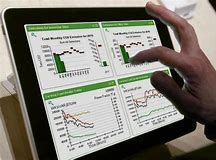 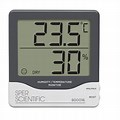 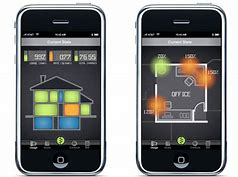 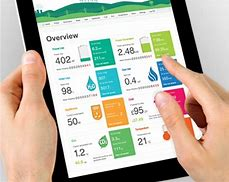 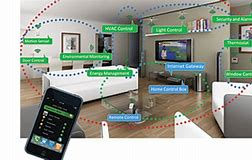 Home Appliances
10/17/2018
Copyright © Carl M. Burnett
32
Virtual Assistants
Google Assistant (19%)
Apple's Siri (34%)
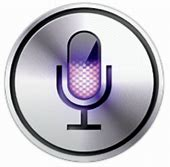 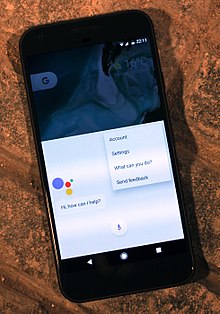 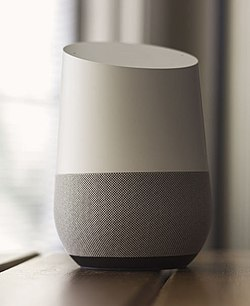 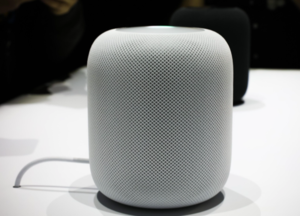 Apple HomePod
Google Home
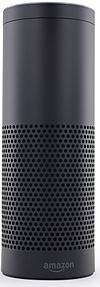 Amazon Alexa (6%)
Amazon 
Echo
Microsoft Cortana (4%)
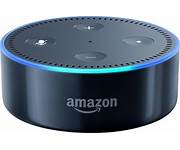 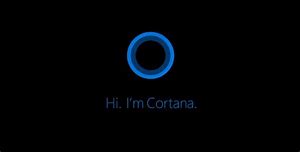 10/17/2018
Copyright © Carl M. Burnett
33
Remote Sensing
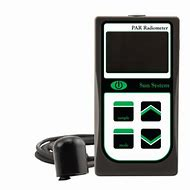 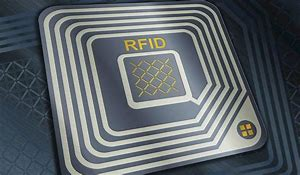 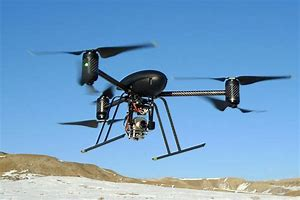 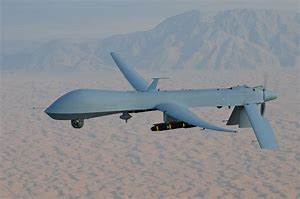 10/17/2018
Copyright © Carl M. Burnett
34
Review
Telecommunications, Internet, & World Wide Web
What are Telecommunication Services?
Digital Transformation
What is the Internet?
What is the World Wide Web?
How Do You Use the Worlds Wide Web?
Mobile Telecommunication Devices
Smartphone Capabilities
What is the Internet of Things (IoT)
Next Session – Social Media
10/17/2018
Copyright © Carl M. Burnett
35